Государственная поддержка бизнеса в 2023 году
Минэкономразвития РА
[Speaker Notes: Чтобы изменить изображение на этом слайде, выберите рисунок и удалите его. Затем нажмите значок «Рисунки» в заполнителе, чтобы вставить изображение.]
ВОЗМЕЩЕНИЕ ЧАСТИ ЗАТРАТ ПРИ ПРИОБРЕТЕНИИОБОРУДОВАНИЯ ПО ДОГОВОРАМ ЛИЗИНГА
Получатели:
субъекты МСП;
физические лица, применяющие специальный налоговый режим «Налог на профессиональный доход».
Договор лизинга оборудования должен быть заключен  не ранее     1 января 2019 года.
Оборудование не может быть физически изношенное или морально устаревшее.
Основные понятия:
оборудование - устройства, механизмы, транспортные средства, в том числе для перевозки маломобильных групп населения и людей с ограниченными возможностями (за исключением легковых автомобилей и воздушных судов), станки, приборы, аппараты, агрегаты, установки, машины, за исключением ведения оптовой и розничной торговой деятельности;
модульные объекты - быстровозводимые здания, строения, сооружения, собранные из отдельных модулей, с готовой внутренней и внешней отделкой для ведения предпринимательской деятельности, в том числе административно-хозяйственной деятельности, за исключением ведения оптовой и розничной торговой деятельности.
ТРЕБОВАНИЯ К УЧАСТНИКАМ ОТБОРА
ПЕРЕЧЕНЬ ДОКУМЕНТОВ
Конкурсная процедура
Субсидия предоставляется получателю на возмещение части понесенных затрат,  связанных с уплатой:
а) первого взноса (аванса), включая затраты на монтаж оборудования, 
не более 50 % от произведенных затрат; 
не более 2,0 млн рублей, 
б) лизинговых платежей по договорам лизинга, включая затраты на монтаж оборудования, 
не более 50 % размера лизингового платежа по одному лизинговому платежу 
не более 1,0 млн рублей.
Получатель субсидии обязан обеспечить результативность показателей:
сохранение среднесписочной численности работников (без внешних совместителей) в течение 12 месяцев с момента получения субсидии на уровне не ниже достигнутого на момент подачи заявки при размере полученной субсидии ниже 750 тысяч рублей.
создание новых рабочих мест в ГОД получения субсидии и сохранение вновь созданных рабочих мест в течение ДВУХ лет с момента получения субсидии из расчета - 1 рабочее место на каждые 750 тысяч рублей полученной субсидии;
ВОЗМЕЩЕНИЕ ЧАСТИ ЗАТРАТ, СВЯЗАННЫХС ПРИОБРЕТЕНИЕМ ОБОРУДОВАНИЯ В ЦЕЛЯХ МОДЕРНИЗАЦИИПРОИЗВОДСТВА ТОВАРОВ (РАБОТ, УСЛУГ)
Получатели: субъекты МСП; физические лица, применяющие специальный налоговый режим «Налог на профессиональный доход».
 коды ОКВЭД  
45.2 Техническое обслуживание и ремонт автотранспортных средств 
55.10 Деятельность гостиниц и прочих мест для временного проживания 
 56 Деятельность по предоставлению продуктов питания и напитков 
71 Деятельность в области архитектуры и инженерно-технического проектирования; 
75, Деятельность ветеринарная 
95 Ремонт компьютеров, предметов личного потребления и хозяйственно-бытового назначения 
96. Деятельность по предоставлению прочих персональных услуг
Основные понятия:
модернизация производства товаров (работ, услуг) - комплексное (замена устаревших агрегатов), частичное (замена сектора) или же полное обновление систем или оснащения на предприятии;
оборудование - устройства, механизмы, транспортные средства (за исключением зданий, а также легковых автомобилей и воздушных судов), станки, приборы, аппараты, агрегаты, установки, машины. Классификация основных средств утверждена постановлением Правительства Российской Федерации от 1 января 2002 года N 1.
ТРЕБОВАНИЯ К УЧАСТНИКАМ ОТБОРА
ПЕРЕЧЕНЬ ДОКУМЕНТОВ (модернизация)
Конкурсная процедура
Субсидия предоставляется получателю на возмещение части понесенных затрат:
а) начиная с 1 января 2023 г. 
для получателей, занимающихся производством изделий народных художественных промыслов 
в размере не более 70 % от произведенных затрат; 
не более 1,0 млн рублей;

б) для остальных получателей 
не более 50 процентов от произведенных затрат; 
не более 1,0 млн рублей.
.
Получатель субсидии обязан обеспечить результативность показателей:
сохранение среднесписочной численности работников (без внешних совместителей) в течение 12 месяцев с момента получения субсидии на уровне не ниже достигнутого на момент подачи заявки при размере полученной субсидии ниже 750 тысяч рублей.
создание новых рабочих мест в ГОД получения субсидии и сохранение вновь созданных рабочих мест в течение ДВУХ лет с момента получения субсидии из расчета - 1 рабочее место на каждые 750 тысяч рублей полученной субсидии;
СУБСИДИИ СУБЬЕКТАМ СОЦИАЛЬНОГО ПРЕДПРИНИМАТЕЛЬСТВА (ГРАНТЫ)
Получатели:
а) социальные предприятия, сведения о которых внесены в Единый реестр субъектов МСП в период с 10 июля по 10 декабря текущего календарного года;
б) индивидуальный предприниматель в возрасте до 25 лет включительно и на момент подачи документов для получения гранта официально зарегистрирован.
Основные понятия:
социальное предпринимательство - предпринимательская деятельность, направленная на достижение общественно полезных целей, способствующая решению социальных проблем граждан и общества; 
социальное предприятие - субъект малого или среднего предпринимательства, осуществляющий деятельность в сфере социального предпринимательства;
ЦЕЛИ ГРАНТА
ПЕРЕЧЕНЬ ДОКУМЕНТОВ (модернизация)
Конкурсная процедура
ПЕРЕЧЕНЬ ДОКУМЕНТОВ:
б) документ, подтверждающий прохождение обучения в рамках обучающей программы; 
в) для молодого предпринимателя - копию документа, удостоверяющего личность физического лица и дату его рождения.
а) бизнес-план проекта, содержащий план расходов с указанием перечня приобретаемого имущества, выполняемых работ, оказываемых услуг, в том числе их количества, цены, источников финансирования (средства гранта, собственные и (или) заемные средства), а также информацию для оценки бизнес-плана в соответствии с критериями;
КРИТЕРИИ ОЦЕНКИ БИЗНЕС - ПЛАНА
КРИТЕРИИ ОЦЕНКИ БИЗНЕС - ПЛАНА
КРИТЕРИИ ОЦЕНКИ БИЗНЕС - ПЛАНА
Размер гранта определяется Комиссией пропорционально размеру:
а) расходов субъекта МСП, впервые признанного социальным предприятием, предусмотренных на реализацию нового проекта в сфере социального предпринимательства;
б) расходов субъекта МСП, подтвердившего статус социального предприятия, на расширение своей деятельности при реализации ранее созданного проекта в сфере социального предпринимательства;
в) расходов молодого предпринимателя, предусмотренных на реализацию проекта в сфере предпринимательской деятельности.
Софинансирование субъектом МСП расходов, связанных с реализацией проекта в размере не менее 25% от размера расходов, предусмотренных на реализацию проектов.
ОБЯЗАТЕЛЬСТВО СУБЬЕКТА МСП:
для молодого предпринимателя - ежегодно в течении 3  лет, начиная с года, следующего за годом предоставления гранта, представлять в Министерство информацию о финансово-экономических показателях своей деятельности по форме, установленной соглашением;
ведение получателем гранта раздельного бухгалтерского учета в отношении полученных средств гранта
для социального предприятия - ежегодно в течение 3 лет, начиная с года, следующего за годом предоставления гранта, подтверждать статус социального предприятия при его соответствии условиям признания субъекта малого и среднего предпринимательства социальным предприятием в соответствии с Федеральным законом N 209-ФЗ;
ПОКАЗАТЕЛЬ РЕЗУЛЬТАТИВНОСТИ ПРЕДОСТАВЛЕНИЯ ГРАНТА:
Сохранение не менее 100 % постоянных рабочих мест 
по состоянию на 31 декабря года в год получения гранта
и на 31 декабря трех последующих лет.  
Руководитель юридического лица или индивидуальный предприниматель учитываются в качестве постоянных работников.
ЖДЕМ ВАС
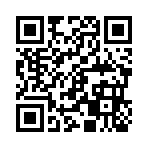 Минэкономразвития Республики Алтай тел.: 8 (388-22) 2-55-       38 (с 9:00 до 18:00), okr@mineco04.ru  ; сайт https://минэко04.рф/ https://t.me/tupikinvv, ttps://vk.com/public_mineco04

                 Центр Мой бизнес тел.: 8 (983) 580-03-81 (круглосуточно), 8 (388-22) 4-72-41 (с 9:00 до 18:00), Binkra@yandex.ru;  сайт   https://мойбизнес04.рф/ 

Фонд поддержки малого и среднего предпринимательства РА тел.: 8 (983) 052-01-91, (388-22) 4-72-21 (с 9:00 до 18:00), fond-ra@yandex.ru;
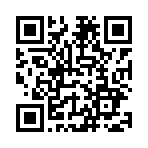 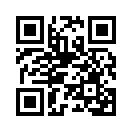 ЖДЕМ ВАС
Гарантийный фонд Республики Алтай 
                          тел.: 8 (388-22) 2-05-49 (с 9:00 до 18:00), fond-04@yandex.ru;




                              Центр поддержки экспорта Республики Алтай 
                         тел.: 8-800-2500-128 (с 9:00 до 18:00), centex.04@yandex.ru;
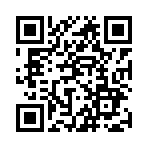 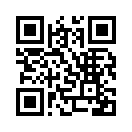